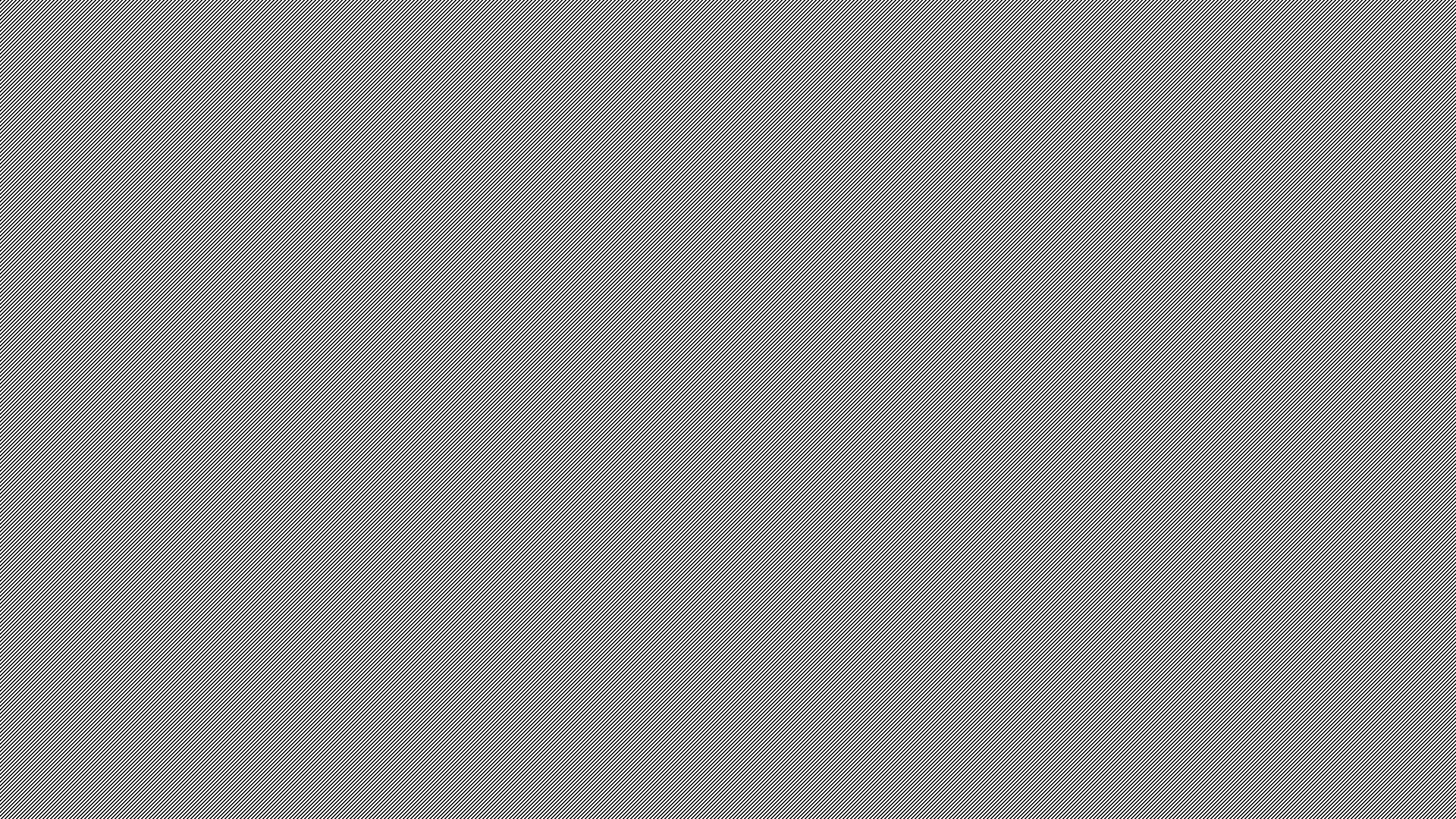 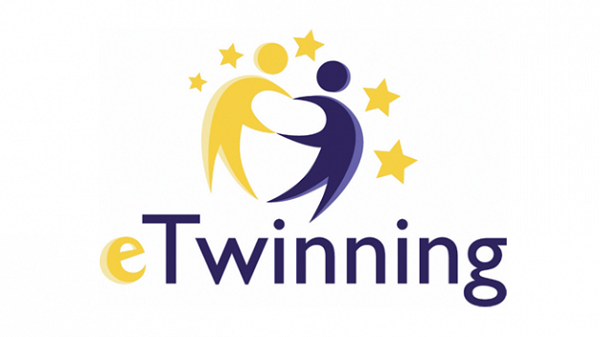 Romero Britto
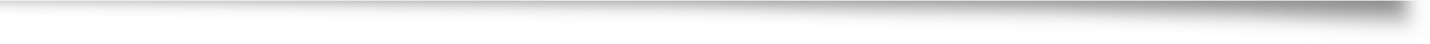 U svijetu likovnih umjetnika 3
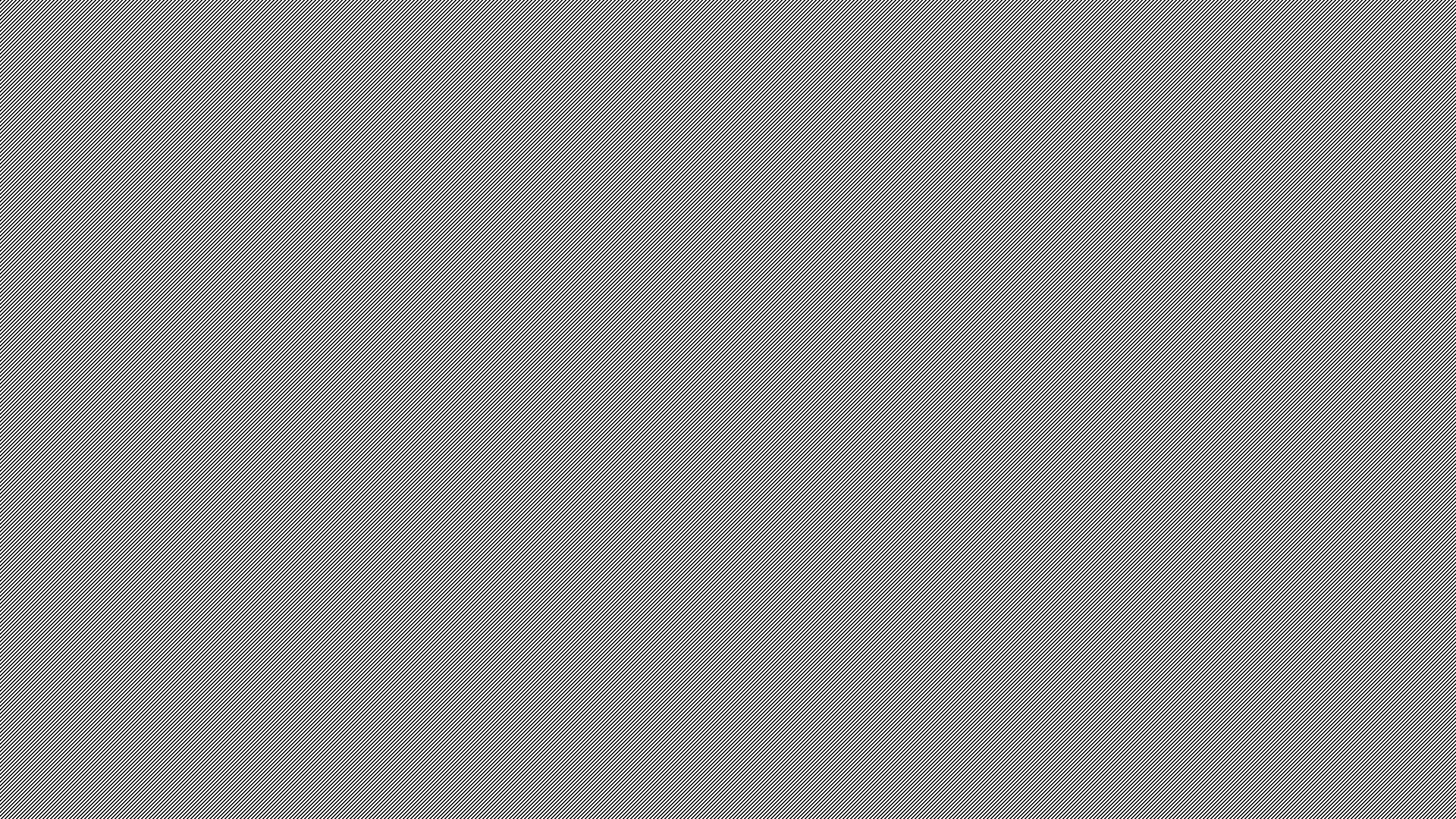 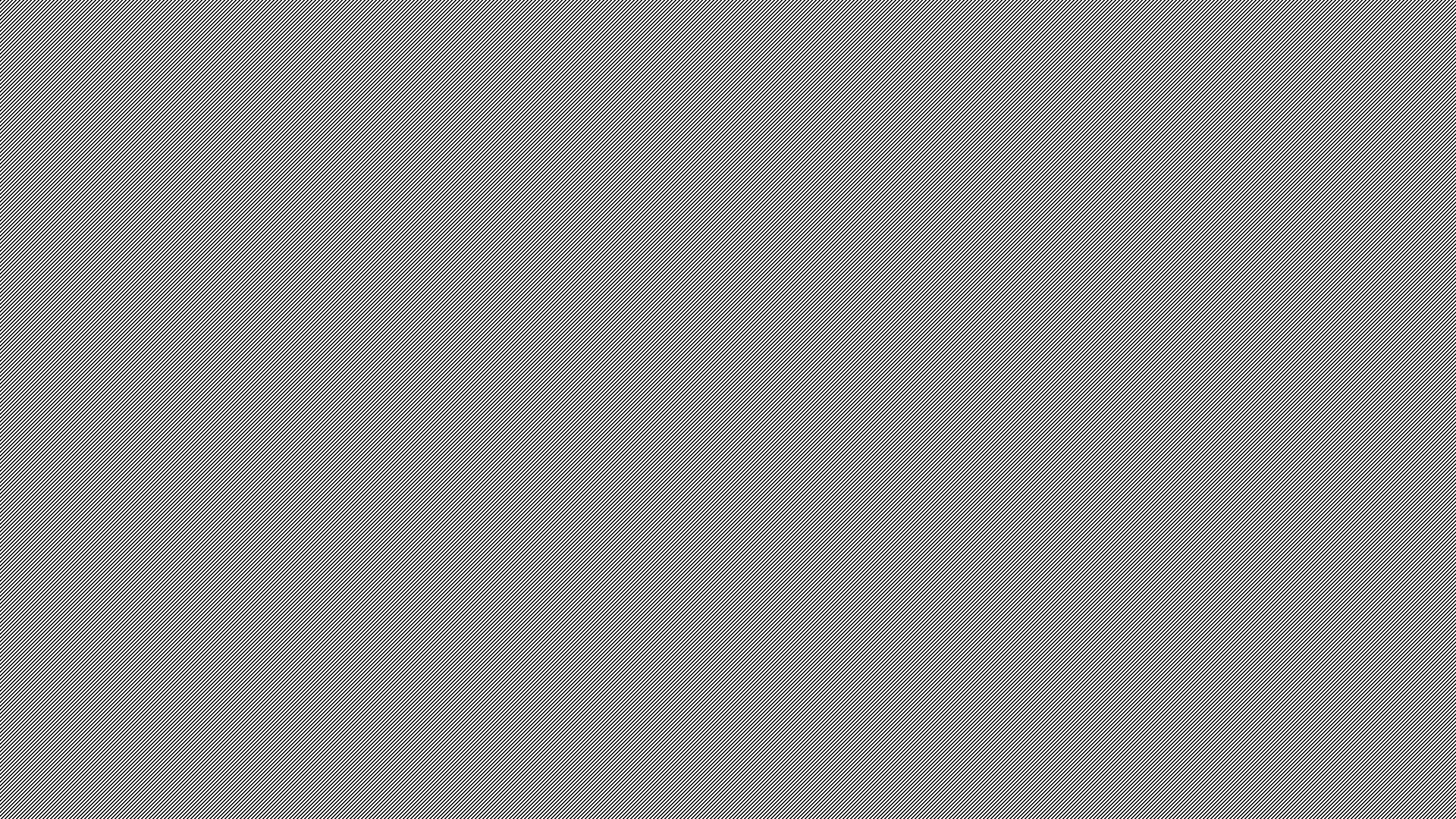 Životopis
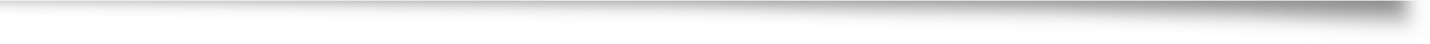 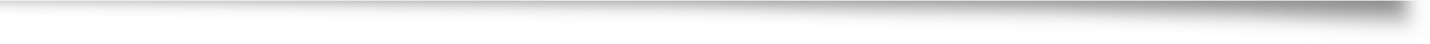 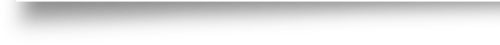 Rođen 1963. u Brazilu.
Obitelj mu je bila siromašna.
On je osmo od devetero djece.
Slikao je na malim komadima kartona i novina.
Rad
Kreira veselu , vedru umjetnost kombinirajući pop-art, kubizam i grafite
Koristi: - oblike poput kvadrata, kvadra i trokuta
- svijetle boje 
- kreativne uzorke kako bi izrazio sreću, ljubav, nade i snove
Motivi: mačke, psi, srca, cvijeće i sretni ljudi.
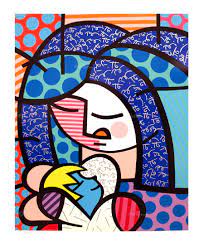 Majka s djetetom
Povodom Majčinog dana slikamo "Majku s djetetom" po uzoru na Romera Britta.